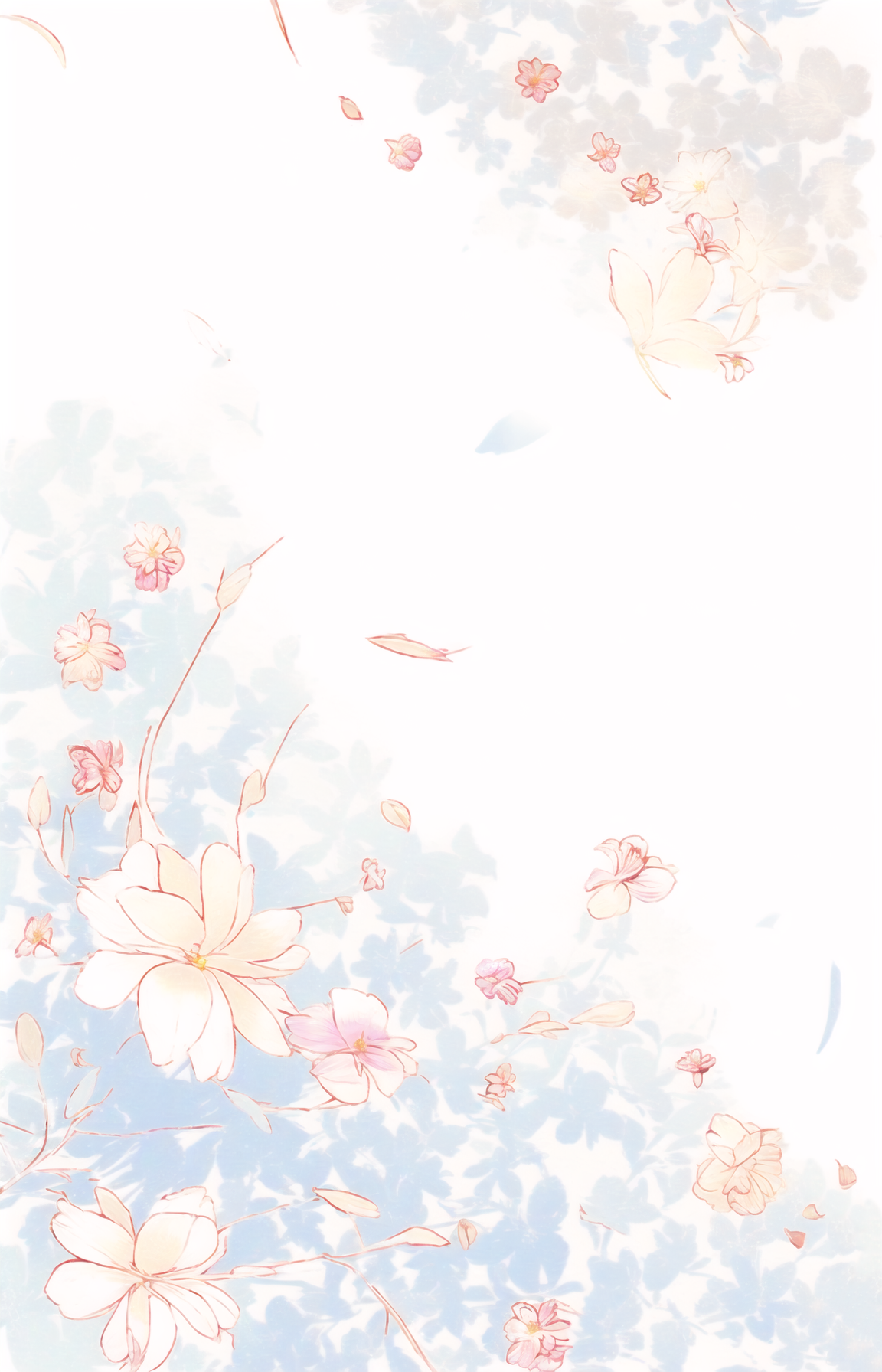 令和五年一月一日
　　　午後十時五十二分生まれ
命名
蒼汰
そうた
身長
体重
四十七.０
二六四二
センチ
グラム